«Моя математика» 1 класс
Урок 69
Тема урока: «Уравнение»
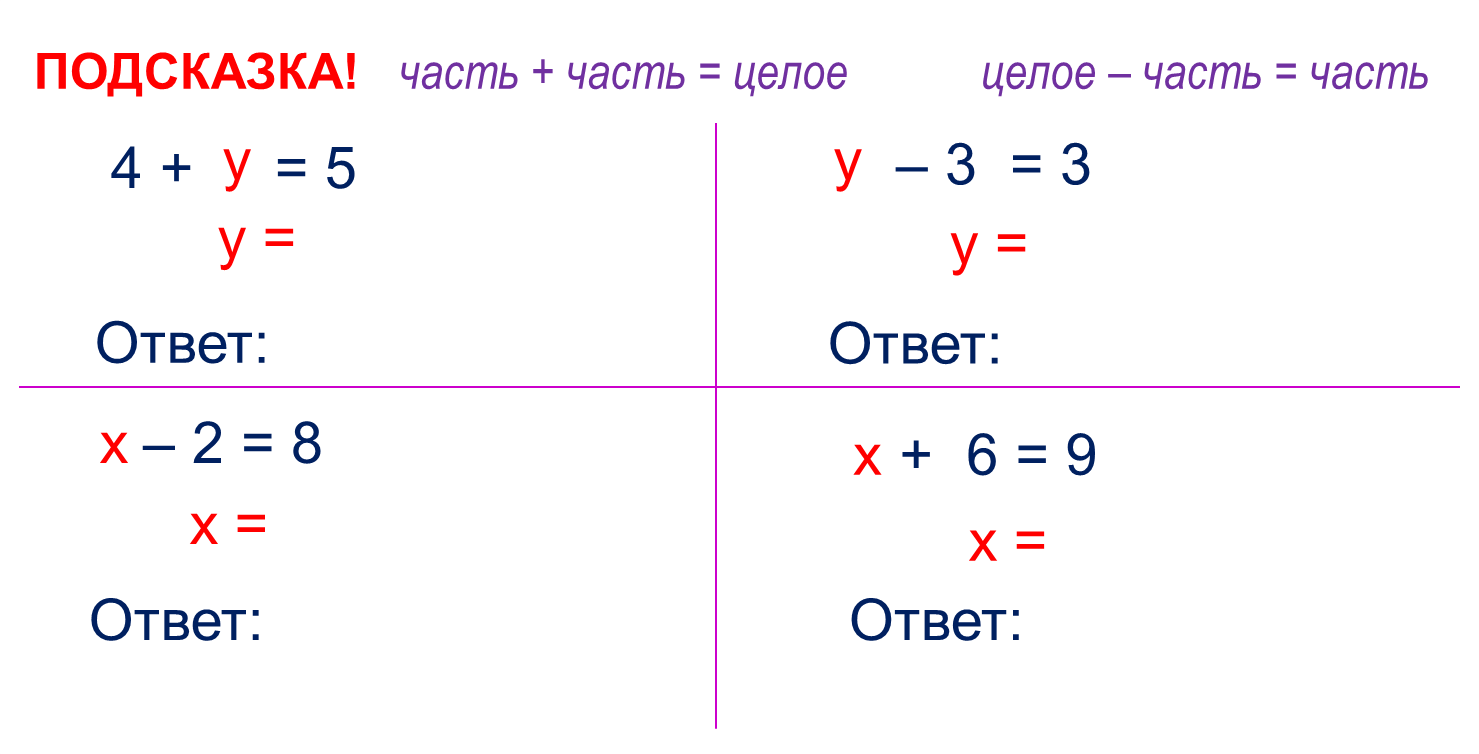 Автор презентации
Татузова Анна Васильевна
http://avtatuzova.ru
учитель 
начальных классов 
г. Москва
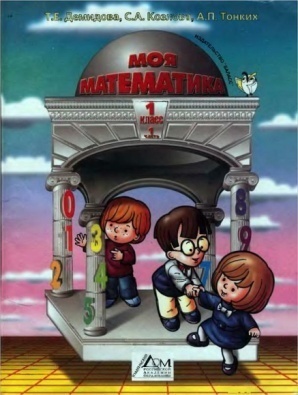 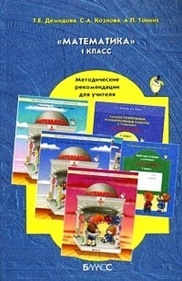 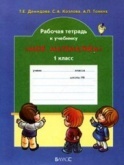 Советы учителю.
Презентация к уроку составлена на основе заданий, расположенных в учебнике. Рекомендую открыть учебник на странице с данным уроком, прочитать задания и просмотреть их в данной презентации в режиме демонстрации.
Внимание!
Некоторые задания можно выполнять интерактивно. Например, продолжить ряд, сравнить или вставить пропущенные числа.  Для этого презентацию надо перевести в режим редактирования.
Урок 69. Уравнение
МАТЕМАТИКА
1. Помоги Кате превратить её записи в верные равенства. Какие числа ей записать в окошках?
ПОДСКАЗКА!
часть + часть = целое
целое – часть = часть
5  + 4 = 9
10  – 3 = 7
3 +   7 = 10
9 –   4 = 5
Внимание!
Данное задание можно выполнить интерактивно. Для этого презентацию надо перевести в режим редактирования.
0
1
2
3
4
5
6
7
8
9
10
0
1
2
3
4
5
6
7
8
9
10
Урок 69. Уравнение
МАТЕМАТИКА
1. Помоги Кате превратить её записи в верные равенства. Какие числа ей записать в окошках?
ПОДСКАЗКА!
часть + часть = целое
целое – часть = часть
5  + 4 = 9
10  – 3 = 7
3 +   7 = 10
9 –   4 = 5
ПРОВЕРЬ!
0
1
2
3
4
5
6
7
8
9
10
0
1
2
3
4
5
6
7
8
9
10
Урок 69. Уравнение
МАТЕМАТИКА
1. Помоги Кате превратить её записи в верные равенства. Какие числа ей записать в окошках?
ПОДСКАЗКА!
часть + часть = целое
целое – часть = часть
5  + 4 = 9
10  – 3 = 7
3 +   7 = 10
9 –   4 = 5
х
у
у
х
! Неизвестные числа обозначим латинскими буквами x ( икс) и  y (игрек).
У вас получились УРАВНЕНИЯ.
0
1
2
3
4
5
6
7
8
9
10
0
1
2
3
4
5
6
7
8
9
10
Урок 69. Уравнение
МАТЕМАТИКА
2. Прочитай уравнения, которые записал Петя.
ПОДСКАЗКА!
часть + часть = целое
целое – часть = часть
8 –   у = 5
х  – 4 = 6
3
10
Помоги ему подобрать вместо х и у такие числа, чтобы получились верные равенства.
? Как решить уравнение?
0
1
2
3
4
5
6
7
8
9
10
0
1
2
3
4
5
6
7
8
9
10
Урок 69. Уравнение
МАТЕМАТИКА
! Решить уравнение – это значит найти неизвестное число. Если подставить его в уравнение вместо буквы, то должно получиться верное равенство.
ПОДСКАЗКА!
часть + часть = целое
целое – часть = часть
у
8 –     = 5
х
– 4 = 6
10
3
у = 3
х = 10
Ответ: 10.
Ответ: 3.
0
1
2
3
4
5
6
7
8
9
10
0
1
2
3
4
5
6
7
8
9
10
Урок 69. Уравнение
МАТЕМАТИКА
3.  Объясни Вове, как ему решить уравнения.
ПОДСКАЗКА!
часть + часть = целое
целое – часть = часть
у =
у
у
– 3  = 3
у =
4 +     = 5
Ответ:
Ответ:
х
– 2 = 8
х
+  6 = 9
х =
х =
Внимание!
Данное задание можно выполнить интерактивно. Для этого презентацию надо перевести в режим редактирования.
Ответ:
Ответ:
0
1
3
4
5
6
7
8
9
10
0
1
3
4
5
6
7
8
9
10
2
2
Урок 69. Уравнение
МАТЕМАТИКА
3.  Объясни Вове, как ему решить уравнения.
ПОДСКАЗКА!
часть + часть = целое
целое – часть = часть
6
1
у =
у
у
– 3  = 3
у =
4 +     = 5
Ответ:
6
1
Ответ:
х
– 2 = 8
х
+  6 = 9
10
3
х =
х =
10
3
Ответ:
Ответ:
ПРОВЕРЬ!
0
1
3
4
5
6
7
8
9
10
0
1
3
4
5
6
7
8
9
10
2
2
Урок 69. Уравнение
МАТЕМАТИКА
5. Реши задачи  Вовы и Пети.
В. У реки растут 4 осины и 3 липы. Сколько всего деревьев у реки?
д.
липы
осины
д.
д.
Ответ:
Внимание!
Данное задание можно выполнить интерактивно. Для этого презентацию надо перевести в режим редактирования.
10
0
0
1
1
2
2
3
3
4
4
5
5
6
6
7
7
8
8
9
10
+
=
+
–
=
+
Урок 69. Уравнение
МАТЕМАТИКА
5. Реши задачи  Вовы и Пети.
В. У реки растут 4 осины и 3 липы. Сколько всего деревьев у реки?
?
д.
липы
осины
4
3
д.
д.
всего 7 деревьев.
Ответ:
ПРОВЕРЬ!
10
0
0
1
1
2
2
3
3
4
4
5
5
6
6
7
7
8
8
9
10
+
=
+
–
=
+
Урок 69. Уравнение
МАТЕМАТИКА
5. Реши задачи  Вовы и Пети.
П. На снегу 10 следов. 4 следа оставила сорока, а остальные вороны.  Сколько следов оставили вороны?
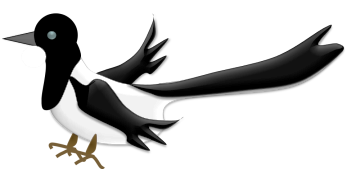 10
сл.
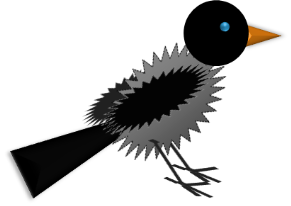 сорока
вороны
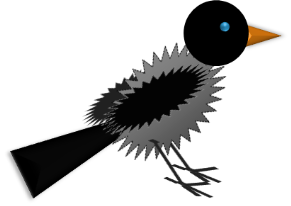 ?
4
сл.
сл.
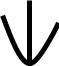 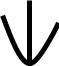 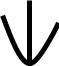 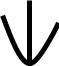 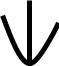 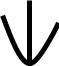 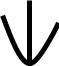 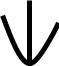 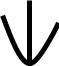 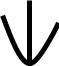 Ответ:
Внимание!
Данное задание можно выполнить интерактивно. Для этого презентацию надо перевести в режим редактирования.
10
0
0
1
1
2
2
3
3
4
4
5
5
6
6
7
7
8
8
9
10
+
=
+
–
=
+
Урок 69. Уравнение
МАТЕМАТИКА
5. Реши задачи  Вовы и Пети.
П. На снегу 10 следов. 4 следа оставила сорока, а остальные вороны.  Сколько следов оставили вороны?
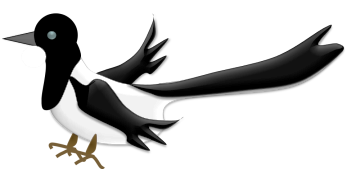 10
сл.
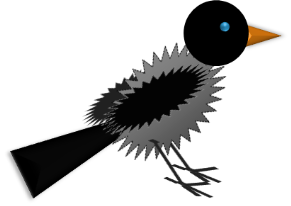 сорока
вороны
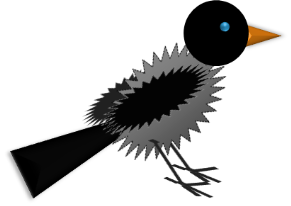 ?
4
сл.
сл.
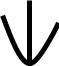 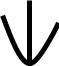 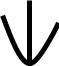 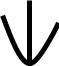 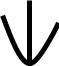 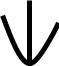 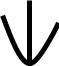 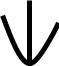 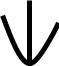 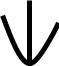 Ответ:
ПРОВЕРЬ!
10
0
0
1
1
2
2
3
3
4
4
5
5
6
6
7
7
8
8
9
10
+
=
+
–
=
+
МАТЕМАТИКА
Спасибо!